Figure 1. Co-immunoprecipitation assay demonstrating MeCP2–Htt interactions in Hdh mouse striatum. (A) ...
Hum Mol Genet, Volume 23, Issue 4, 15 February 2014, Pages 1036–1044, https://doi.org/10.1093/hmg/ddt499
The content of this slide may be subject to copyright: please see the slide notes for details.
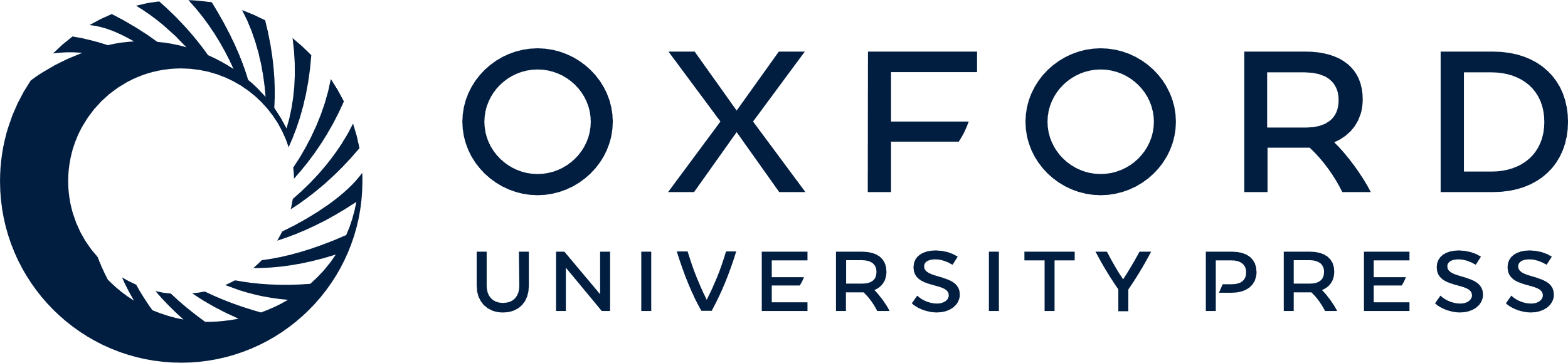 [Speaker Notes: Figure 1. Co-immunoprecipitation assay demonstrating MeCP2–Htt interactions in Hdh mouse striatum. (A) Co-immunoprecipitation assay in Hdh mouse striatum with anti-MeCP2 antibody followed by immunoblot with MAb2166 antibody against Htt protein demonstrates that a significant increase in Htt immunoreactivity for the 83, 47 and 25 kDa Htt fragments in the Hdh111/111 striatum compared with Hdh7/7. (B) Integrated density values for Htt fragment immunoreactivity from a total of five immunoblots. (C) Co-immunoprecipitation assay in mouse striatum with MAb2166 antibody against Htt protein followed by immunoblot with an anti-MeCP2 antibody demonstrates a significant increase in MeCP2 immunoreactivity in immunoprecipitated Hdh111/111 striatum compared with Hdh7/7. Control IgG co-immunoprecipitation followed by immunoblot with an anti-MeCP2 antibody in Hdh striatum. (D) Integrated density values for MeCP2 immunoreactivity from a total of four immunoblots; ***P < 0.001, *P < 0.05. IP, immunoprecipitation.


Unless provided in the caption above, the following copyright applies to the content of this slide: © The Author 2013. Published by Oxford University Press. All rights reserved. For Permissions, please email: journals.permissions@oup.com]